Лошадиный праздник
Подготовили ученики 4 б класса
Лошадиный праздник
На 31 августа приходится любимый праздник всех лошадников - День Флора и Лавра, почитавшихся на Руси как покровители лошадей. В день Фрола и Лавра, так называемый День лошади или конский праздник, к лошадям всегда относились по-особенному.
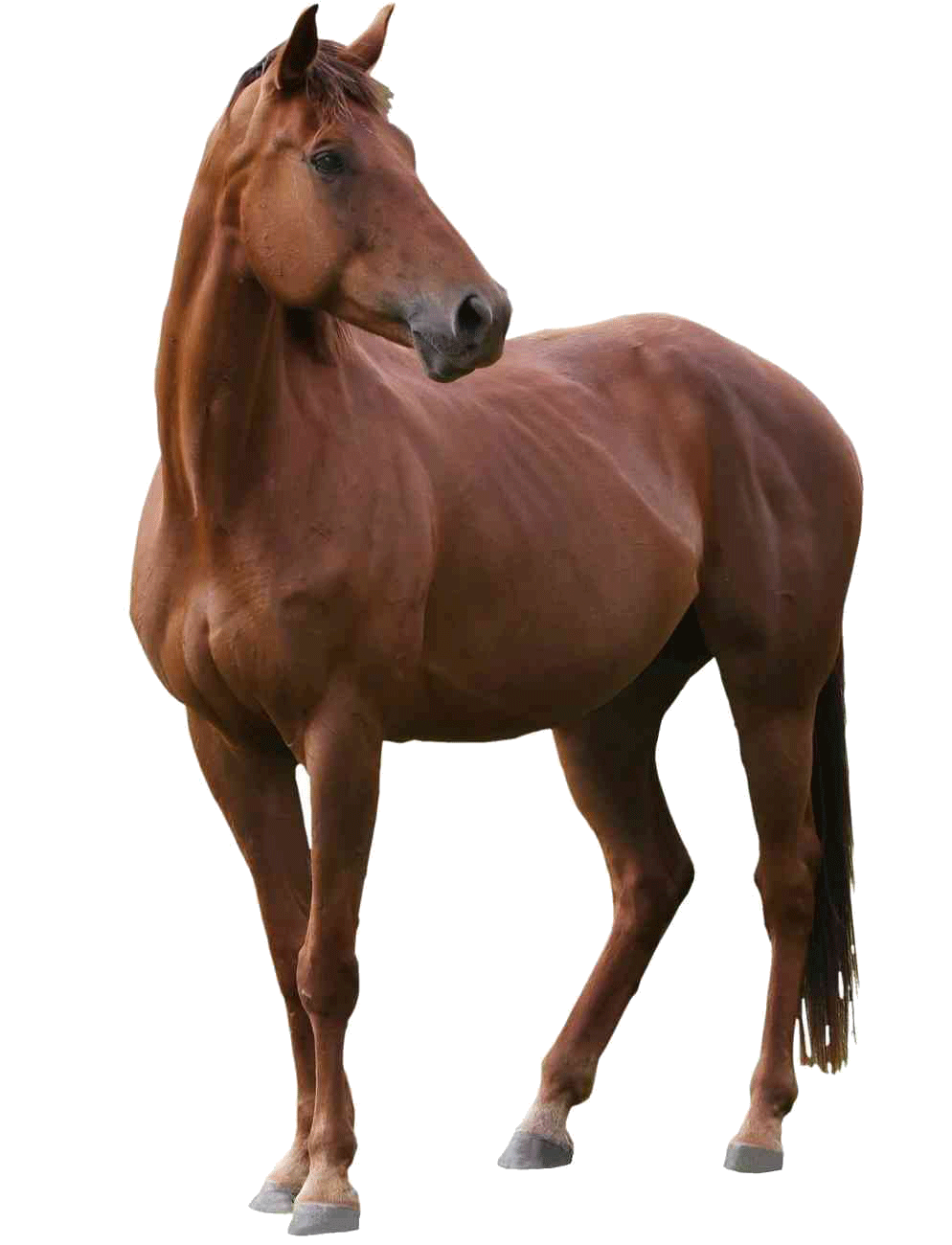 Лошадиный праздник
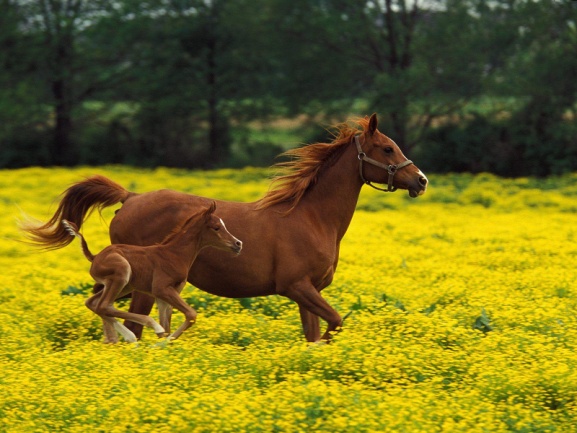 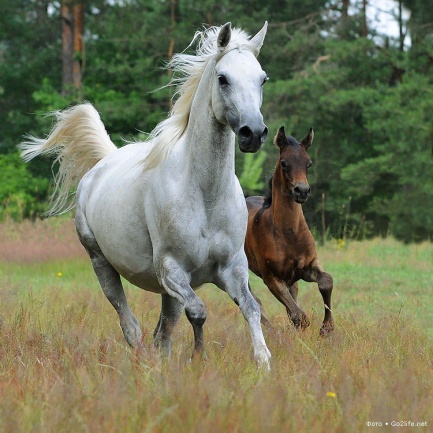 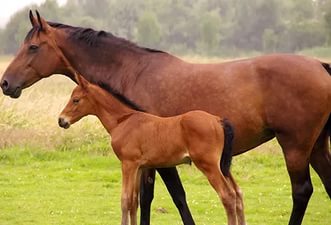 Значение лошади в истории трудно переоценить: эти животные сыграли большую роль в жизни людей всех стран и сословий. Кони -  частые герои песен, сказок и легенд.
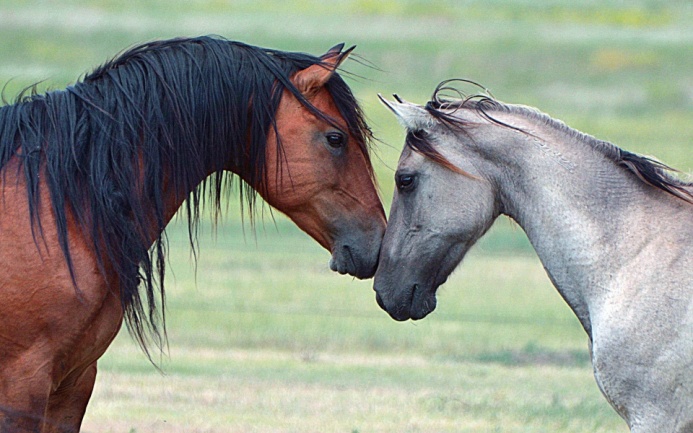 Прекрасна лошадь, в стойле стоящая,Прекрасна лошадь, по лугу летящая,Прекрасен табун, в поле пасущийся,Прекрасен жеребёнок,
                    по поляне несущийся...Лошадь, природы созданье чудесное,С тобой единение чувствую тесное...Четыре копыта, подковы несущие,Мягкие губы, сахар берущие...Глаза лошадиные в душу заглянут,От глаз лошадиных печали увянут.
Источники информации:
https://yandex.ru/images
http://ucthat-v-skole.ru/biblioteka/prezentatsii